?
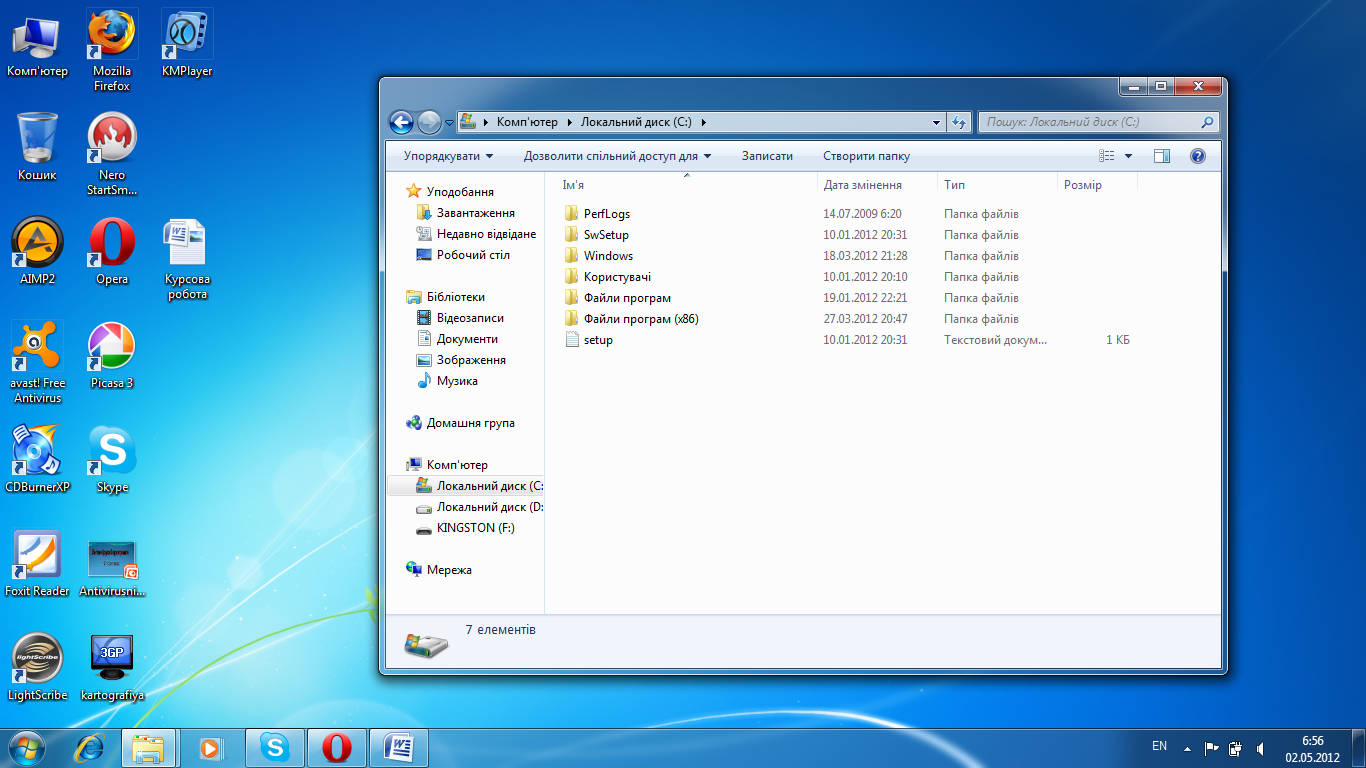 ?
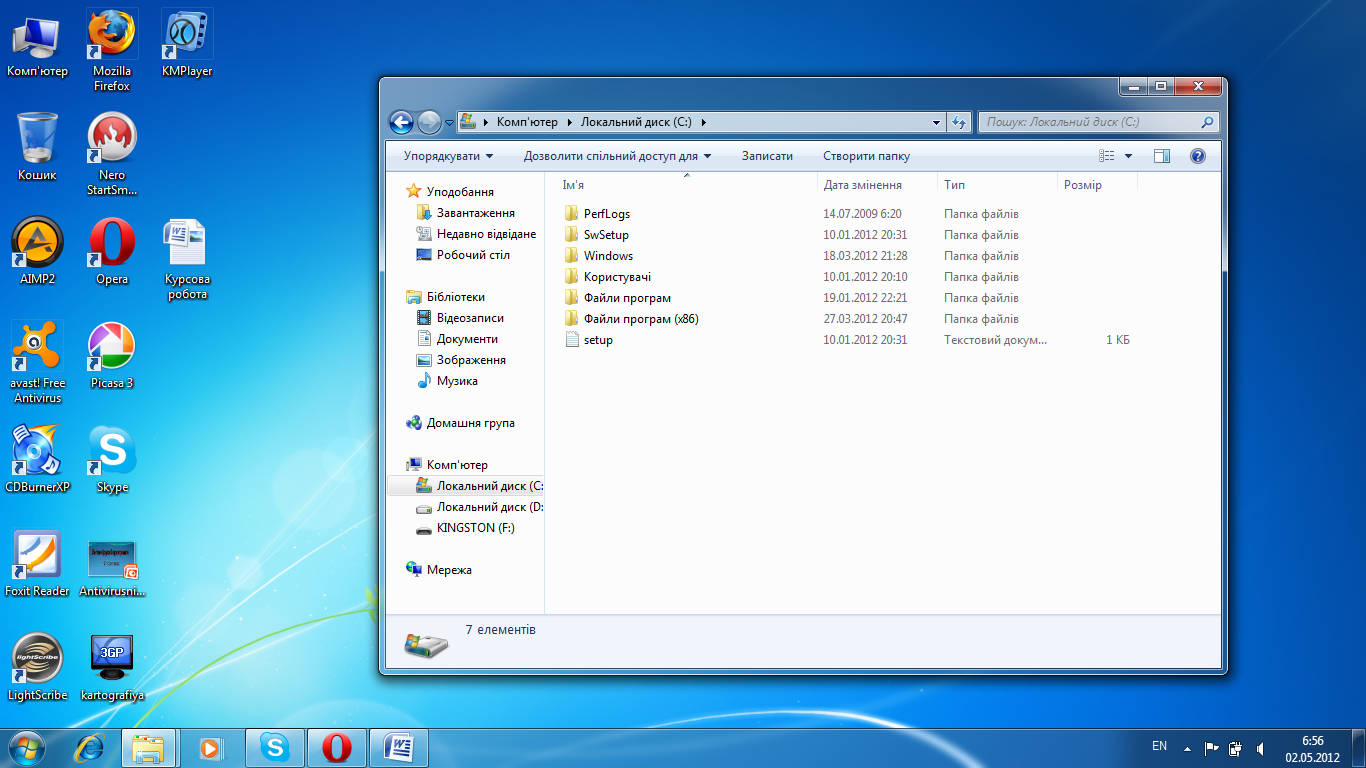 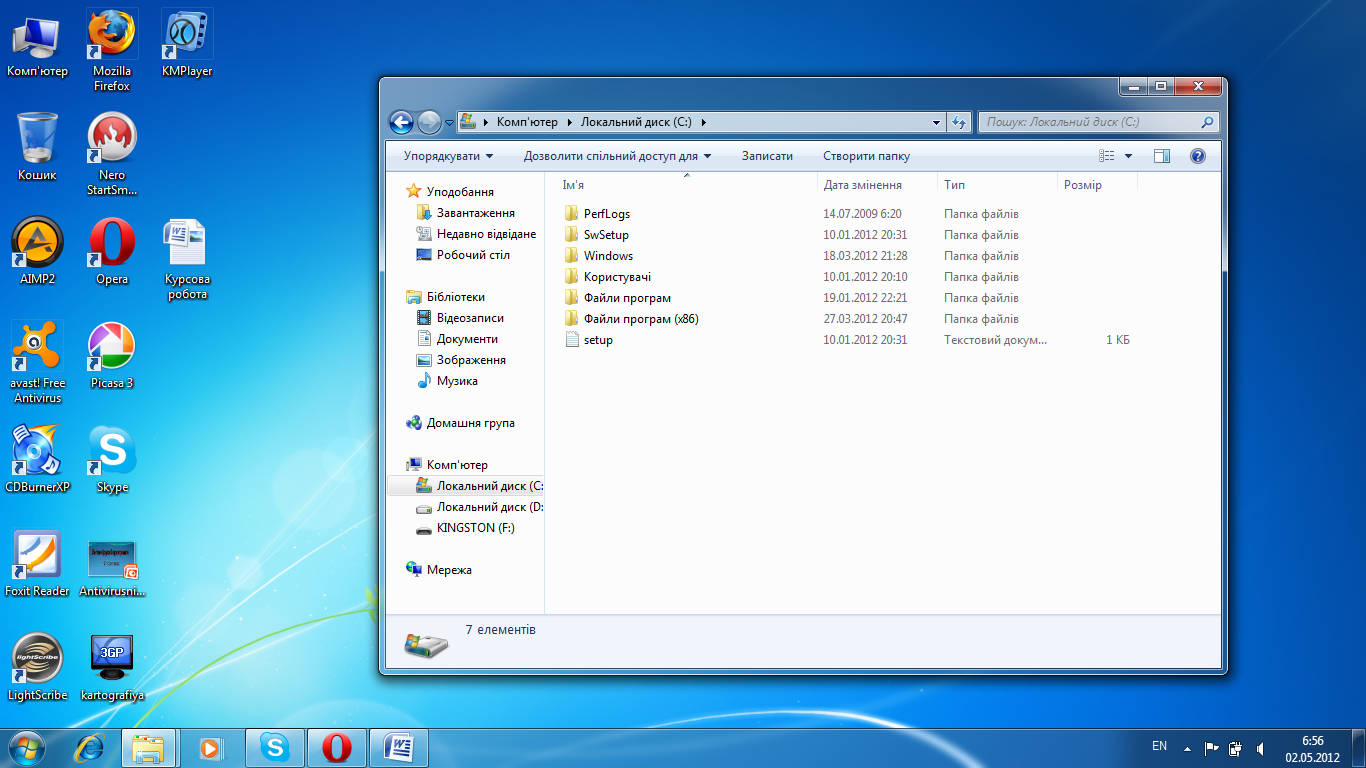 ?
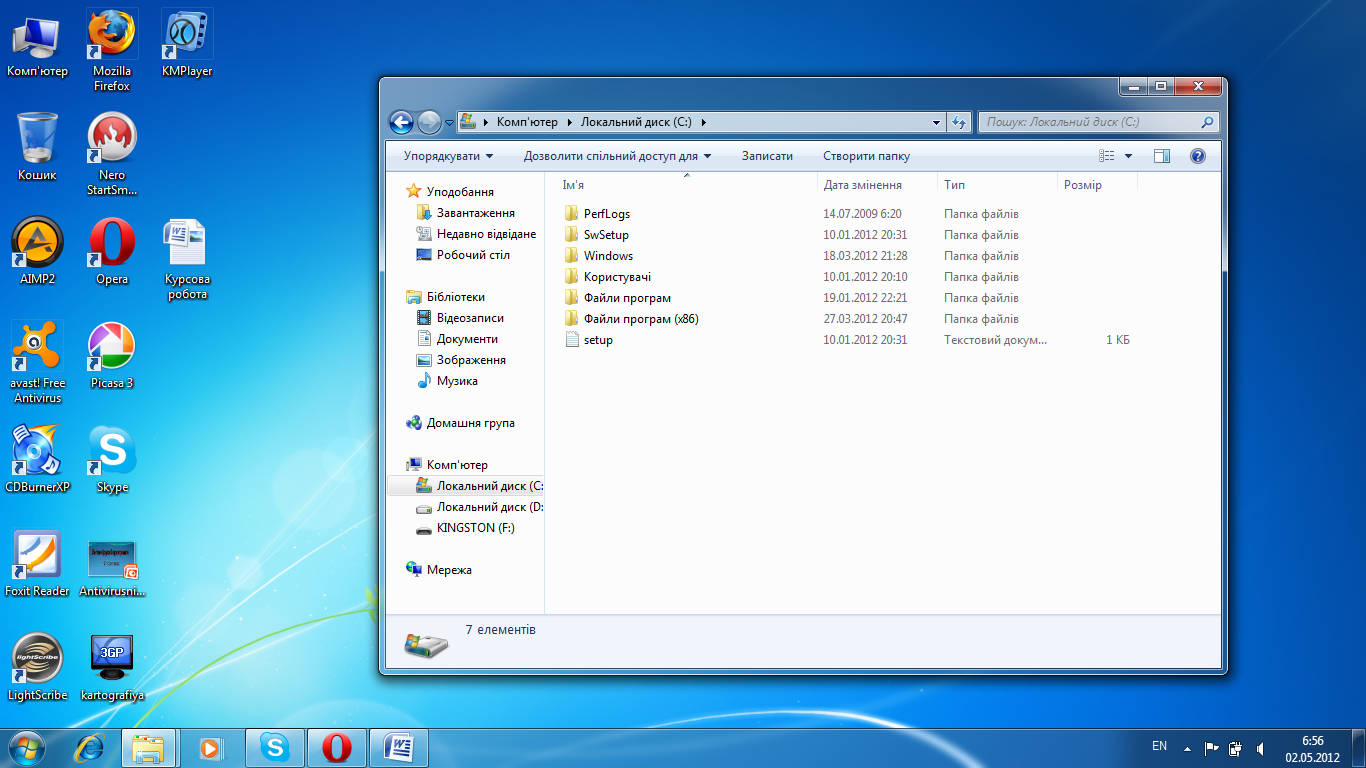 ?
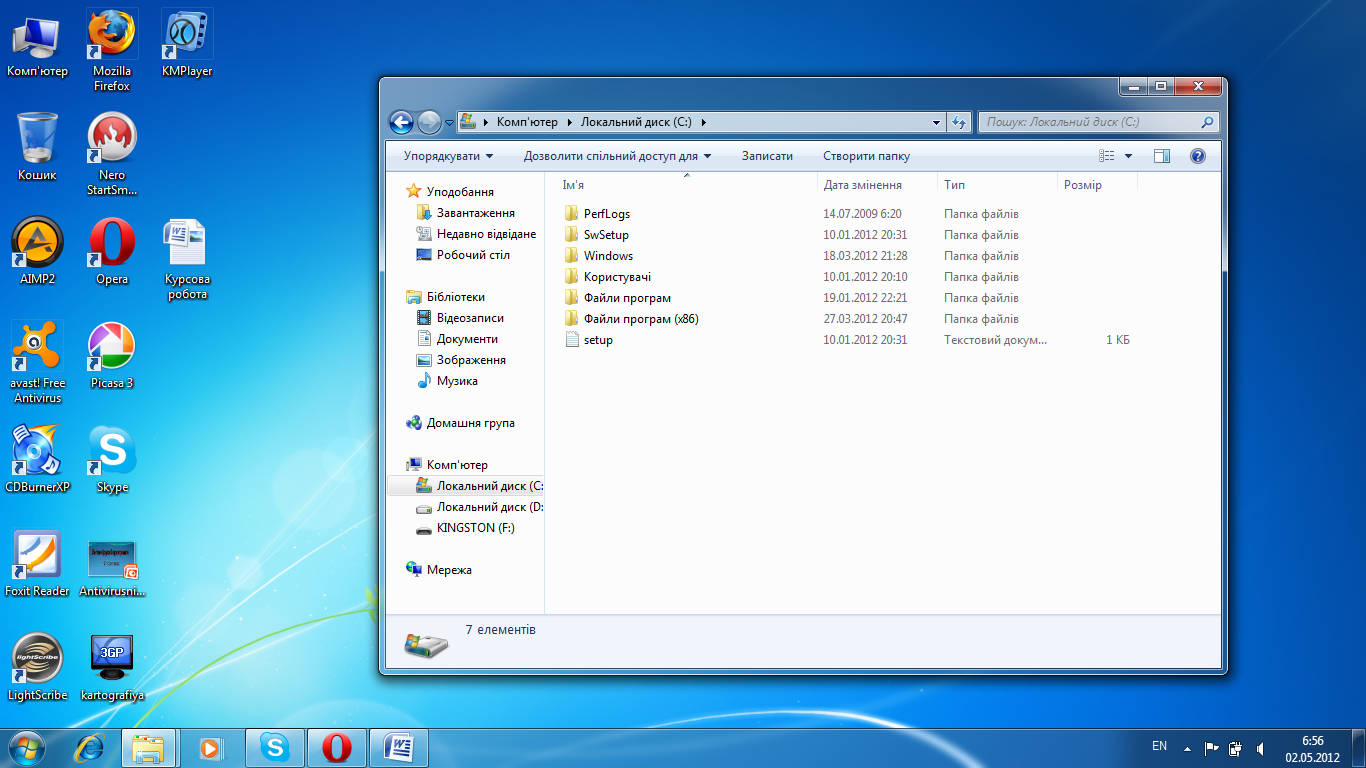 ?